DASHED LINE 글자 만들기
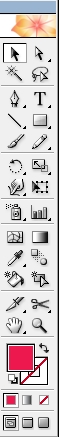 - 면색:원하는 색상,  선색:없음 
   TYPE  TOOL로  원하는  글자  입력.
- SWAP FILL AND STROKE클릭

- 글자가 선색으로 바뀐다.
DASHED LINE 글자 만들기
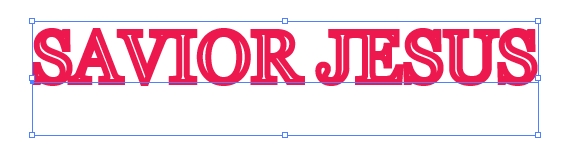 -  글자클릭하여  적당히 크기를 늘린다.
-  메뉴바 Type>Creat outline
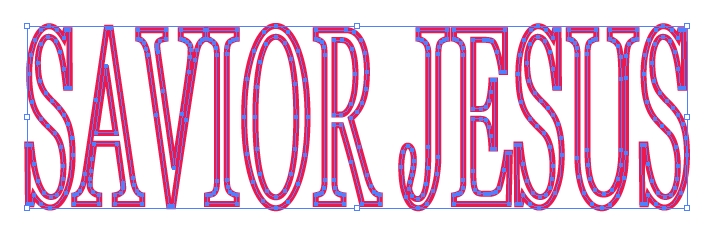 -   window>stroke
DASHED LINE 글자 만들기
- Dashed line 체크
- Round cap, round join 체크
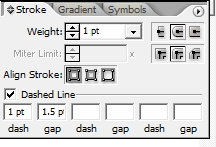 - dash:1pt
- gap:1pt 혹은 1.5pt, 2pt 
  적당히 입력
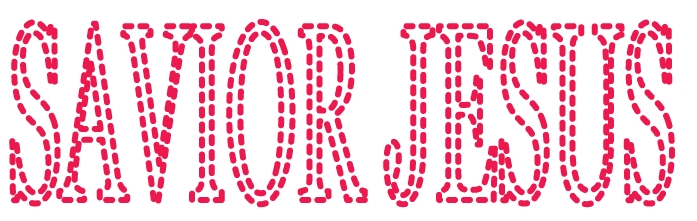